Транспортне машине
Инструкције за наставу, 8 разред, техничко образовање
Настајање и развој транспорта
Историјски развој точка
Подјела  транспортних машина
Транспортне машине спољашњег транспорта:
Ваздушни
Водени
Копнени: 
друмски и жељезнички
Транспортне машине унутрашњег транспорта:
Машине непрекидног транспорта (транспортери- елеватори, тракасти, чланкасти,завојни)
Машине прекидног 
   транспорта (подизачи и дизалице)
Копнени транспорт
Бицикл
Аутомобил
Копнени транспорт
Градски аутобус
Камион
Цистерна
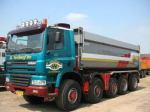 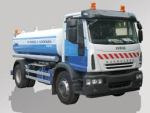 Жељезнички транспорт
Електрични воз
Ћиро
Дизелаш
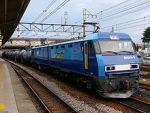 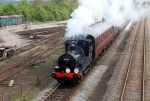 Трамвај
„Летећи воз“
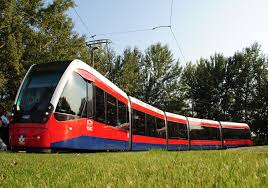 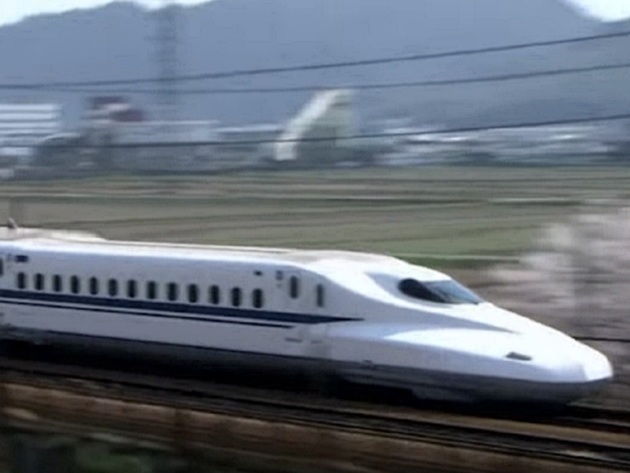 Водени транспорт
Путнички брод
Крузер
Брод посебне намјене
Носач авиона
Транспортни брод
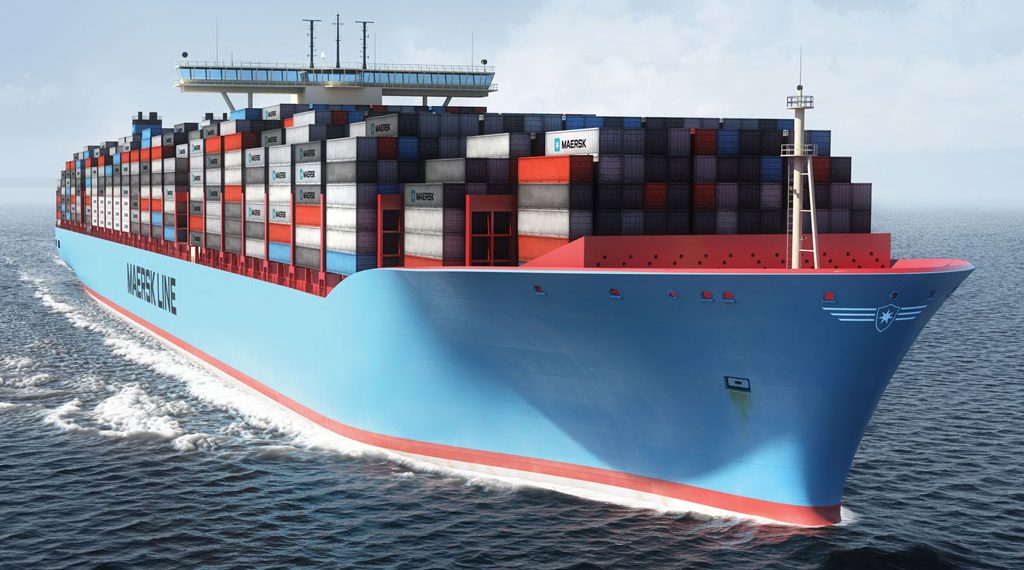 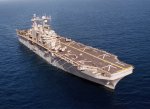 Ваздушни транспорт
Дијелови авиона
Унутрашњи транспорт- непрекидни транспортери
Транспортер са 
модуларном траком
Кофичасти елеватор
Транспортер са нагибом
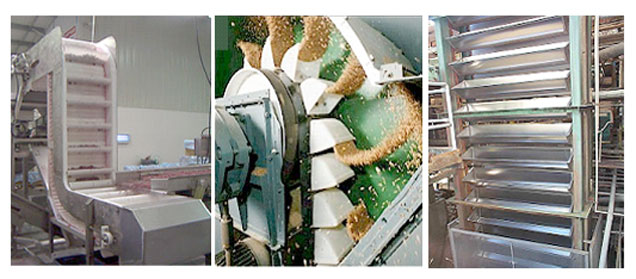 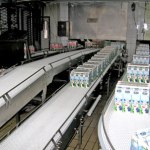 Унутрашњи транспорт – машине прекидног транспорта
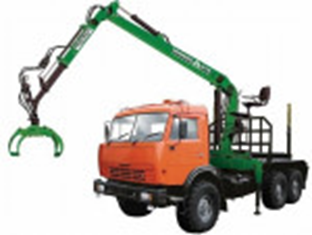 Конзолна
дизалица
Кранска 
дизалица
Камион 
манипулатор
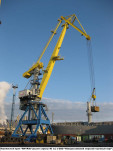 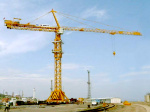 Виљушкар